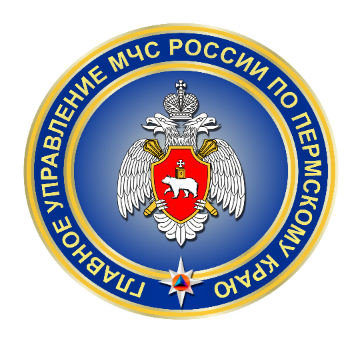 Поступление в образовательные организации
 высшего образования, находящиеся в ведении МЧС России
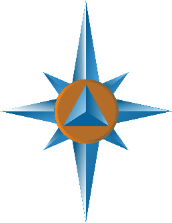 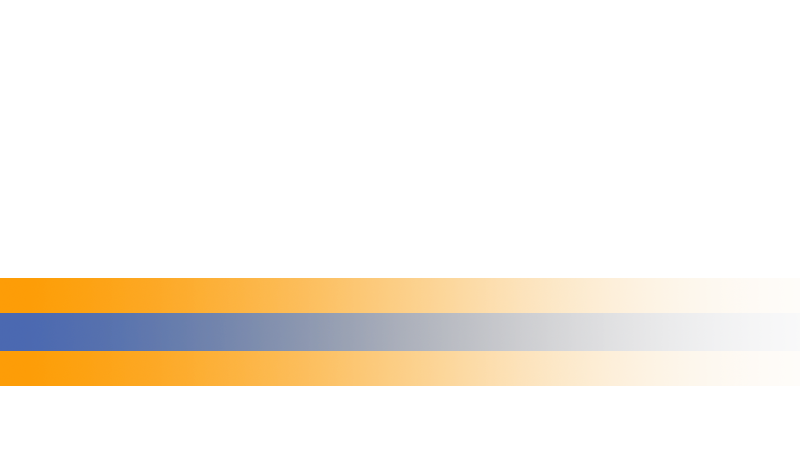 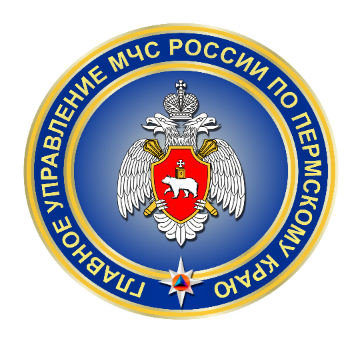 Наименование образовательных организаций, которые комплектует Главное управление МЧС России по Пермскому краю
САНКТ-ПЕТЕРБУРГСКИЙ УНИВЕРСИТЕТ ГПС МЧС РОССИИ
УРАЛЬСКИЙ ИНСТИТУТ ГПС МЧС РОССИИ
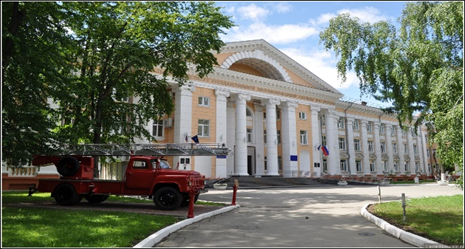 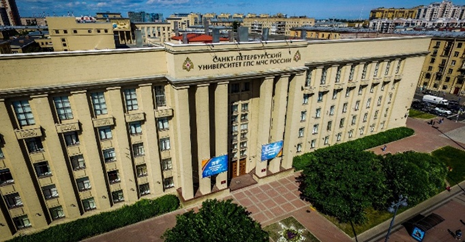 ИВАНОВСКАЯ ПОЖАРНО-СПАСАТЕЛЬНАЯ АКАДЕМИЯ ГПС МЧС РОССИИ
АКАДЕМИЯ ГПС МЧС РОССИИ
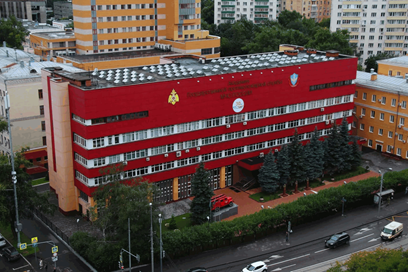 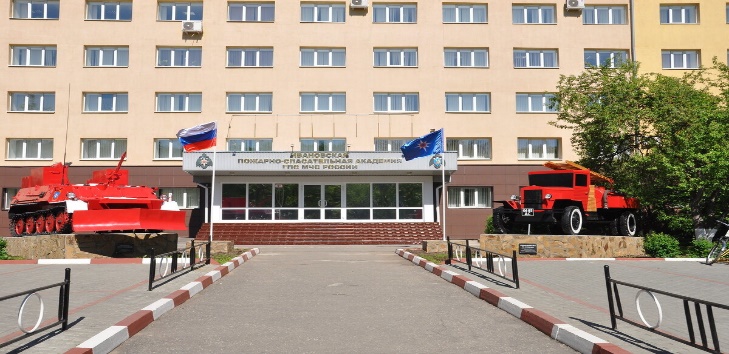 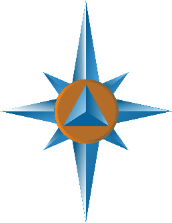 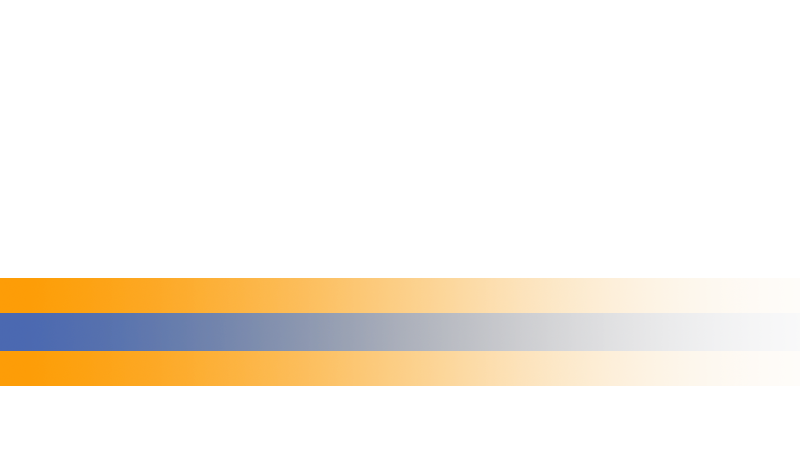 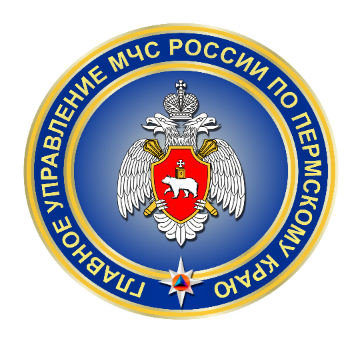 Специальности по которым ведется набор на бюджетную форму обучения
 в качестве курсантов, вступительные испытания и минимальные баллы
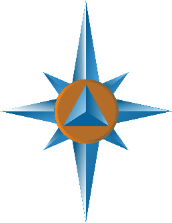 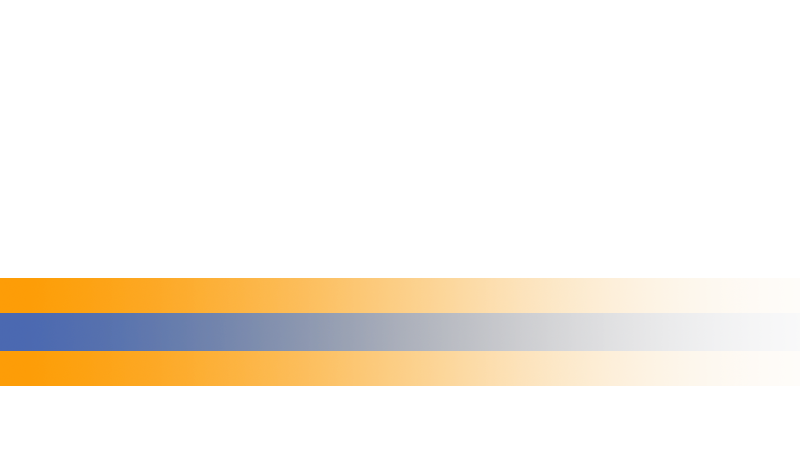 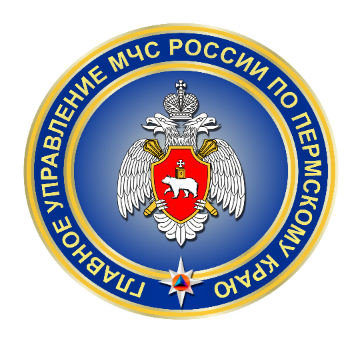 Специальности по которым ведется набор на бюджетную форму обучения
 в качестве курсантов, вступительные испытания и минимальные баллы
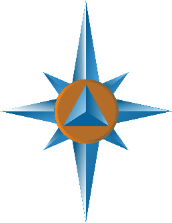 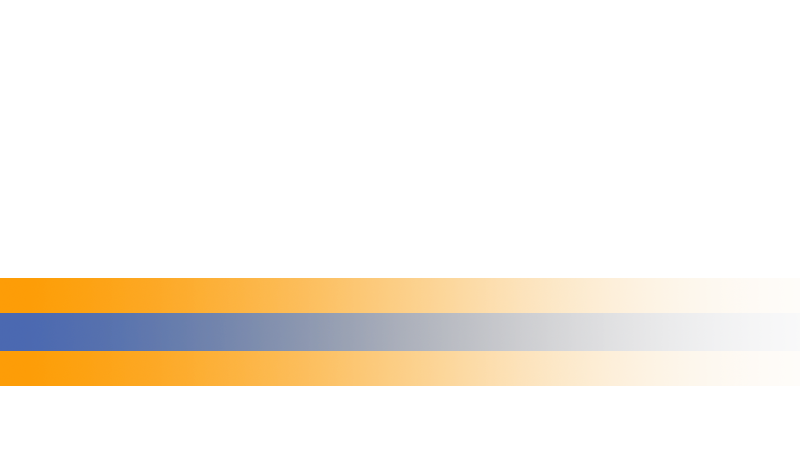 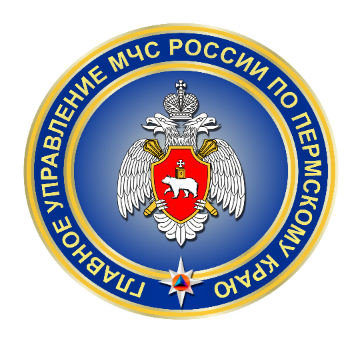 Требования к кандидатам для поступления
гражданство Российской Федерации; возраст от 17 до 30 лет;
хорошее состояние здоровья;
отсутствие судимости, уголовного преследования и административных правонарушений;
отличный уровень физической подготовки.
Перед поступлением в ВУЗы МЧС России кандидаты направляются для прохождения военно-врачебной комиссии и профессионального психологического отбора, по заключению которых кандидаты признаются годными или нет к поступлению в ВУЗы МЧС России.
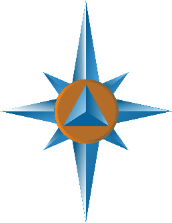 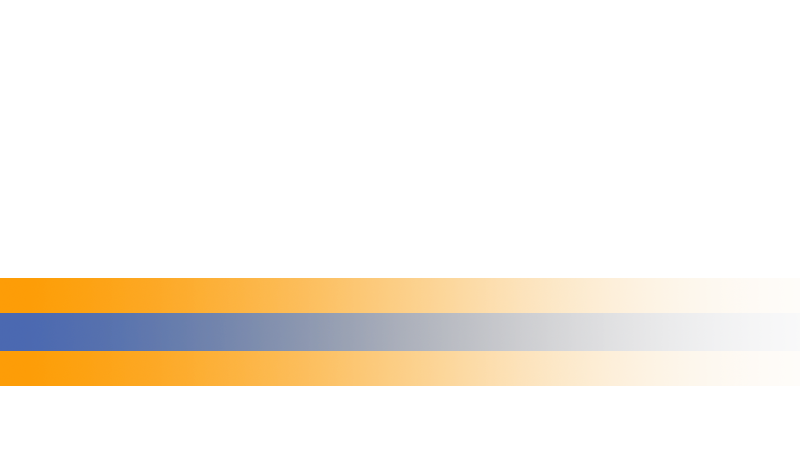 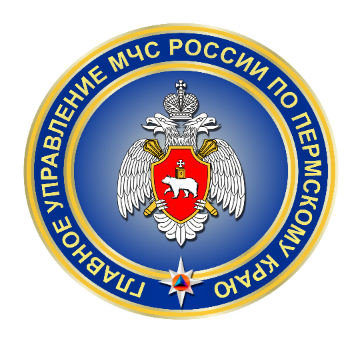 Преимущества поступления и обучения в ВУЗах МЧС России
Курсантам выплачивается ежемесячное денежное довольствие;
Проживанием, питанием и обмундированием курсанты обеспечиваются бесплатно;
Представление отсрочки от прохождения срочной службы в ВС РФ на период обучения (в случае поступления на базе 11 классов), а также по окончании ВУЗ МЧС России на период службы в МЧС России 
Ежегодно по окончании учебного года предоставляется месячный летний каникулярный отпуск с бесплатным проездом к месту отдыха и обратно в пределах территории Российской Федерации; 
После завершения обучения выпускникам присваивается специальное звание «лейтенант внутренней службы»;
Право на пенсию после 20 лет службы (период обучения входит в общий стаж службы);
После завершения обучения гарантировано прохождение службы в подразделениях ФПС ГПС Главного управления МЧС России по Пермскому краю.
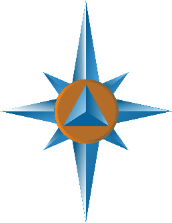 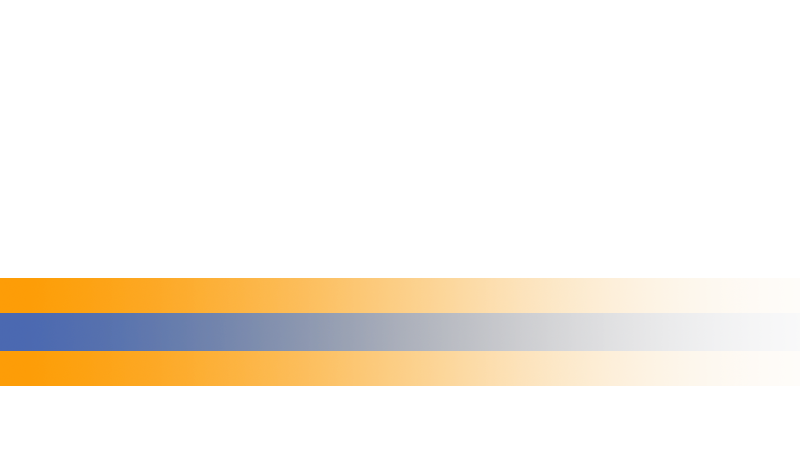 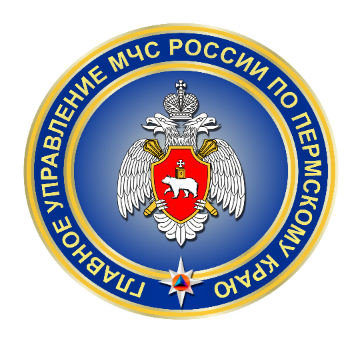 Преимущества дальнейшего прохождения службы в ФПС ГПС
обязательное государственное страхование жизни и здоровья;
льготная пенсия (20 лет стажа службы, включая период обучения);
медицинское обеспечение;
санаторно-курортное обеспечение;
обеспечение жилым и служебным помещением (при наличии таковых);
обеспечение вещевым имуществом;
несколько видов отпусков в зависимости от стажа и замещаемой должности;
оплата проезда к месту проведения отпуска в пределах территории Российской Федерации и обратно сотруднику и одному члену его семьи один раз в год;
оплата командировочных расходов;
льготная очередь в детский сад и школу для детей сотрудников;
постановка на специальный воинский учет.
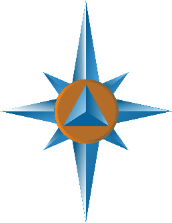 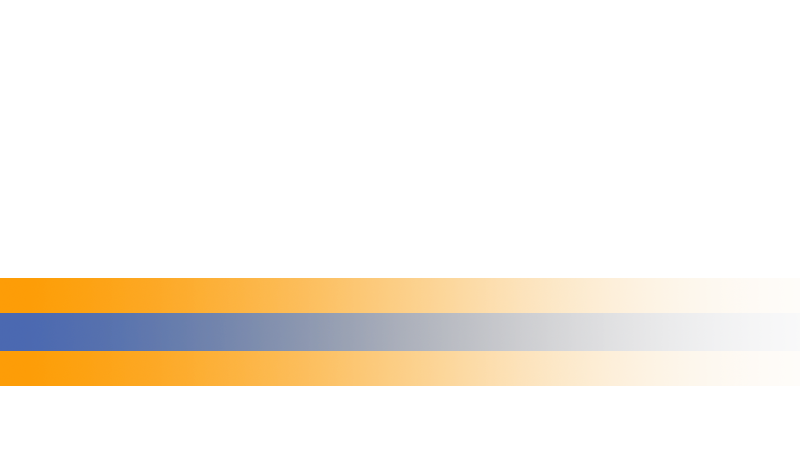 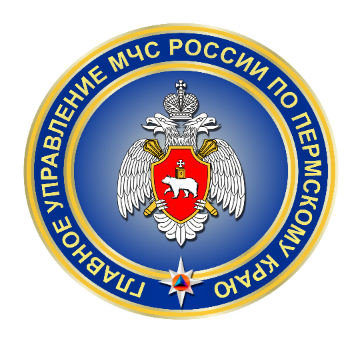 КОНТАКТЫ
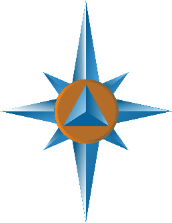 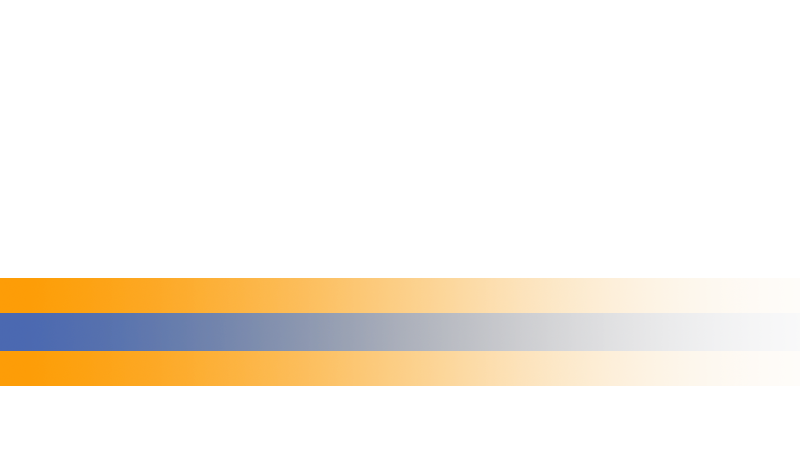